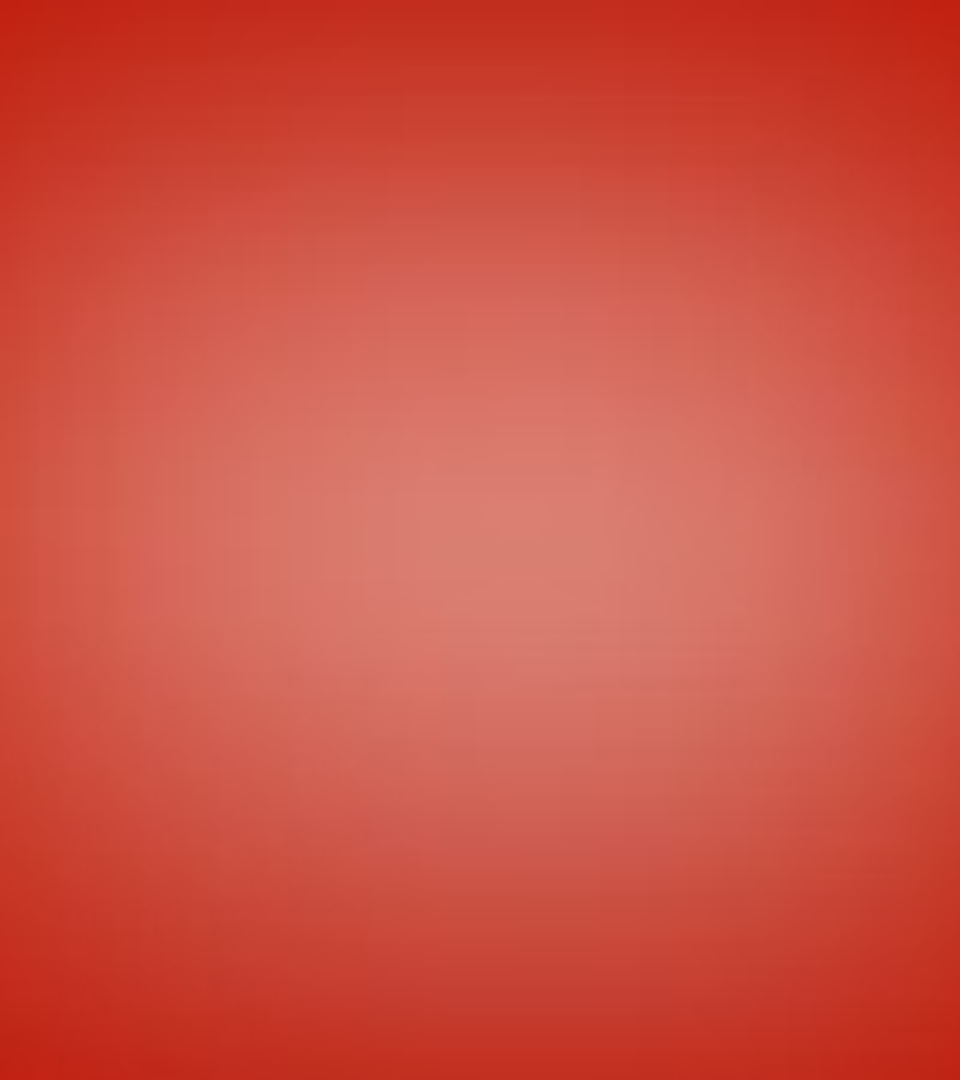 Сущность понятий "терроризм" и "экстремизм"
newUROKI.net
Эта презентация предназначена для урока ОБЗР в 9 классе и посвящена рассмотрению сущности таких опасных явлений, как терроризм и экстремизм. Мы разберем определения этих понятий, их основные характеристики, виды и формы проявления в современном обществе, а также причины их возникновения и возможные последствия. Целью данной презентации является повышение осведомленности учащихся о данных угрозах и формирование у них активной гражданской позиции, направленной на противодействие экстремизму и терроризму.
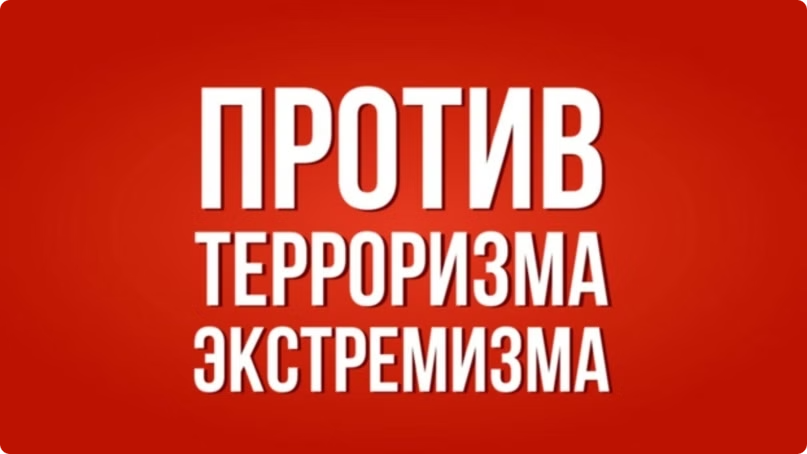 Презентация для урока ОБЗР в 9 классе по теме: «Сущность понятий "терроризм" и "экстремизм"»
«Новые УРОКИ» newUROKI.net
Всё для учителя – всё бесплатно!
newUROKI.net
Определение понятия «экстремизм» и его основные характеристики
Определение
Основные характеристики
Экстремизм – это приверженность крайним взглядам, мерам (обычно насильственным) в общественной деятельности. Он проявляется в отрицании существующих общественных норм и правил, в стремлении к дестабилизации и разрушению.
Радикализм взглядов
Нетерпимость к инакомыслию
Склонность к насилию
Отрицание общепринятых норм
Экстремизм часто маскируется под благими намерениями, такими как защита прав человека или борьба за справедливость. Однако, его методы всегда деструктивны и приводят к негативным последствиям для общества.
newUROKI.net
Виды и формы проявления экстремизма в современном обществе
Политический экстремизм
Религиозный экстремизм
Националистический экстремизм
Стремление к насильственному изменению политического строя, захвату власти.
Нетерпимость к представителям других религий, пропаганда религиозной розни.
Пропаганда превосходства одной нации над другими, разжигание межнациональной вражды.
Формы проявления экстремизма могут быть различными: от распространения экстремистских материалов в интернете до организации массовых беспорядков и совершения насильственных преступлений. Важно уметь распознавать эти проявления и противодействовать им.
newUROKI.net
Определение понятия «терроризм» и его основные характеристики
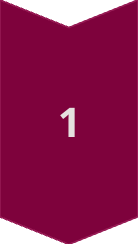 Определение
Терроризм – это идеология насилия и практика воздействия на принятие решений органами государственной власти, органами местного самоуправления или международными организациями, связанные с устрашением населения и (или) иными формами противоправных насильственных действий.
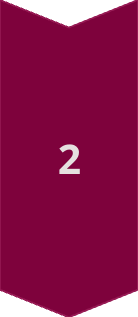 Основные признаки
Насилие или угроза насилия
Политическая мотивация
Устрашение населения
Организованный характер
Терроризм – это особо опасное преступление, направленное против основ конституционного строя и безопасности государства. Он представляет собой серьезную угрозу для общества и требует принятия решительных мер по его предотвращению и пресечению.
newUROKI.net
Виды и формы проявления терроризма
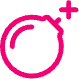 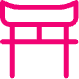 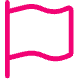 Политический терроризм
Религиозный терроризм
Националистический терроризм
Направлен на изменение политического строя или политики государства.
Мотивирован религиозной ненавистью и нетерпимостью.
Стремится к созданию независимого государства или расширению территории.
Формы проявления терроризма разнообразны: взрывы, захват заложников, убийства, кибертерроризм. Все они направлены на создание атмосферы страха и паники в обществе.
newUROKI.net
Причины возникновения экстремизма и терроризма в современном мире
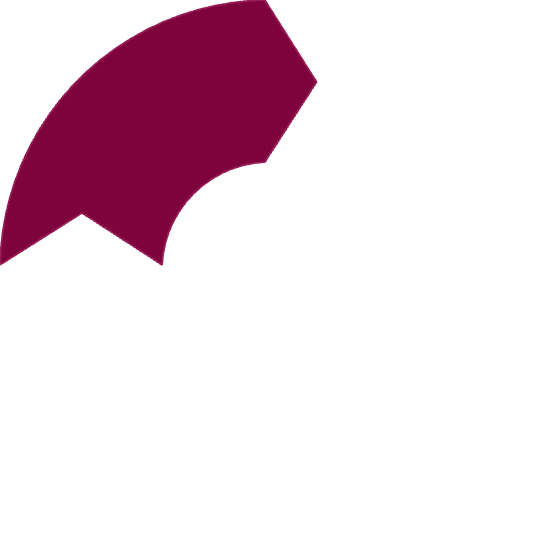 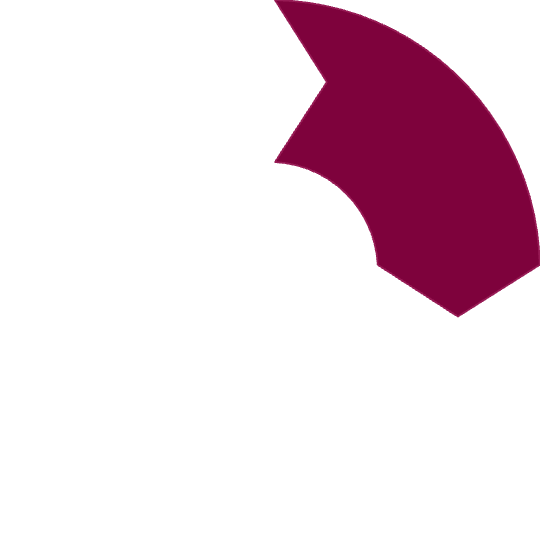 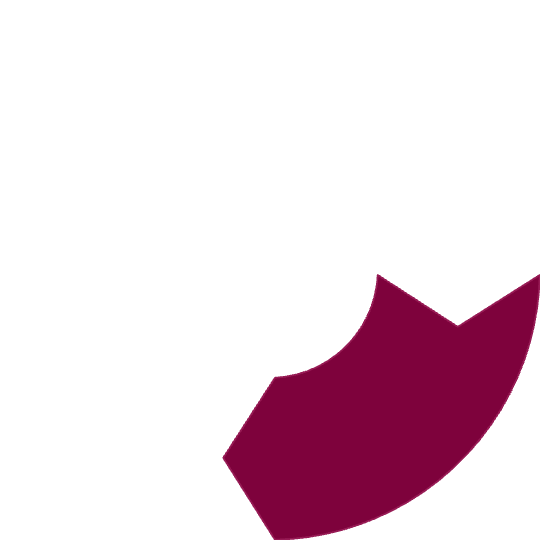 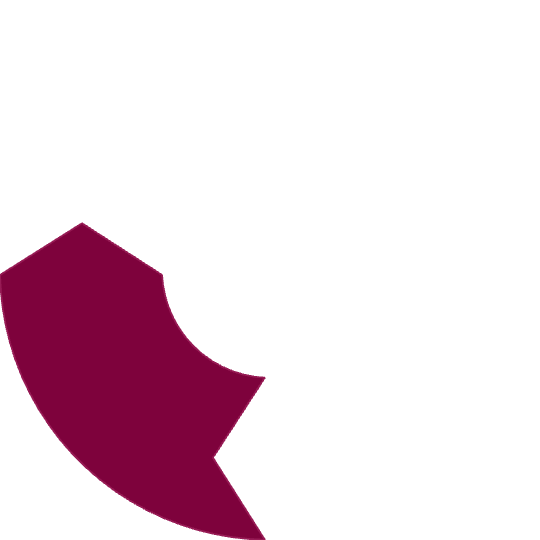 1
Социальное неравенство
Экономические проблемы
2
4
Идеологическое воздействие
Политическая нестабильность
3
Экстремизм и терроризм – это сложные социальные явления, причины которых кроются в комплексе экономических, политических и социальных факторов. Важную роль играет идеологическая обработка населения, особенно молодежи, со стороны экстремистских организаций.
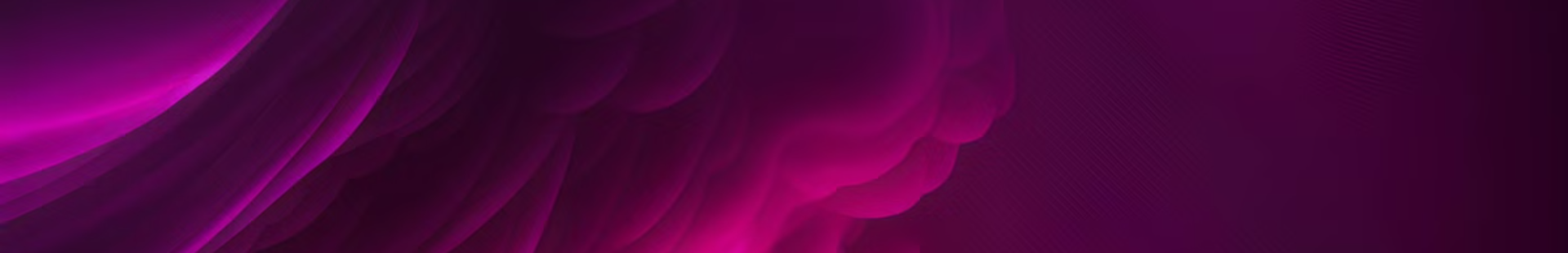 newUROKI.net
Последствия экстремистской и террористической деятельности
Гибель людей
Дестабилизация общества
1
2
Самое страшное последствие – это человеческие жертвы.
Экстремизм и терроризм подрывают доверие к власти и сеют панику.
Экономический ущерб
Межнациональная и межконфессиональная рознь
3
4
Разрушение инфраструктуры, снижение инвестиционной привлекательности.
Экстремистские и террористические организации стремятся разобщить общество.
Противодействие экстремизму и терроризму – это задача всего общества. Важно повышать уровень образования и культуры, развивать критическое мышление и формировать толерантное отношение к представителям других культур и религий.